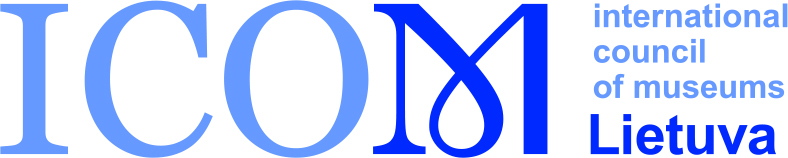 TARPTAUTINĖS MUZIEJŲ TARYBOS (ICOM) LIETUVOS SKYRIAUS 2014-2016 METŲ VEIKLOS IR FINANSINĖ ATASKAITOS
2016 m. gruodžio 2 d.
Vilnius
2014 m.
Išverstas į lietuvių kalbą plakatas ir informacinis skydelis (išplatintas Lietuvos muziejams).

Lietuvos muziejams buvo išsiųstas kvietimas teikti informaciją apie Tarptautinės muziejų dienos renginius.

Informaciją pateikė 13 Lietuvos muziejų.
(detalius duomenis, apie specialių renginių dalyvius)

Renginiuose dalyvavo:  7998 lankytojų.
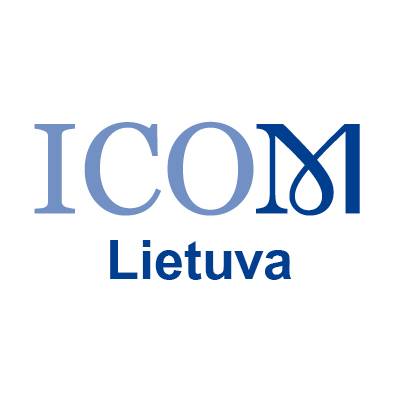 2014 m.
Išsiųstas kvietimas Lietuvos muziejams teikti informaciją apie planuojamus renginius.

Renginio logotipas buvo parengtas su kolegų muziejininkų pagalba, atsižvelgiant į Prancūzijos kultūros ir komunikacijos ministerijos paskelbtą bendrą logotipą.

Europos muziejų nakties renginius Lietuvoje organizavo: 55 muziejai.

Renginiuose dalyvavo: 46 336 lankytojai.
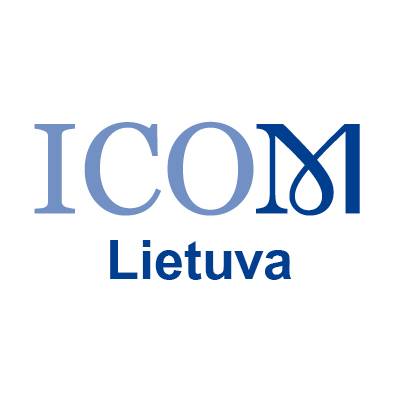 2014 m.
Metinis Tarptautinės muziejų tarybos (ICOM) susitikimas 
(2014 m. birželio 2-4 d. Paryžius)

Dalyvavo: Vaiva Lankelienė, ICOM Lietuva pirmininkė;
Finansavimas: Tarptautinės muziejų tarybos (ICOM) skirta stipendija;

Rezultatai:  
Aptartos ICOM narystės apibrėžtys ir nacionaliniams komitetams kylančios problemos dėl naujų narių priėmimo;
Pristatyta ICOMMUNITY (ICOM narių vidinė aplinka) bei aptarti asmeninių ICOM narių duomenų viešo skelbimo ir su tuo susijusios asmeninių  duomenų apsaugos klausimai;
Aptarti ICOM Muziejų etikos kodekso  bei Hagos konvencijos 
nuostatos;
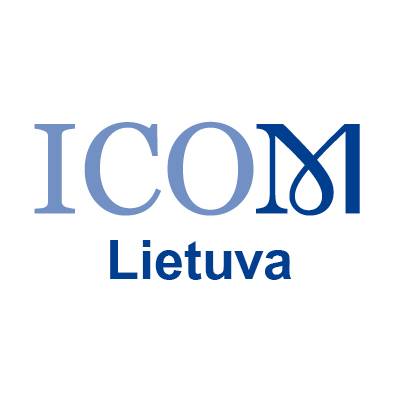 2014 m.
Stipendijos:
stipendijos nacionalinių komitetų pirmininkams;
jauniems ICOM nariams (iki 35 metų);

Gauti prašymai rekomendacijoms:  2;
jaunų ICOM narių dalyvavimas tarptautinių ICOM komitetų susitikimuose – V. Rakaitytė (CECA), V. Beržiūnaitė (CECA), S. Matuzevičiūtė (CC); 


Nauji nariai: 
                                    4 individualūs
                                     1 institucinis

Bendras narių skaičius:         73 individualūs
                                                        7 instituciniai
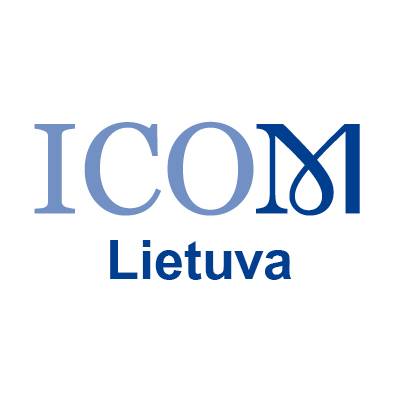 2014 m.
Tarptautinės muziejų tarybos (ICOM) Lietuvos skyriaus visuotinis narių susirinkimas

Renginio data:  2014 m. spalio 10 d. (Nacionalinėje dailės galerijoje);

Rezultatai:
Patvirtintos ICOM Lietuva 2011-2014 metų veiklos ir finansinės ataskaitos;
Išrinkta ICOM Lietuva pirmininkė – Reda Žekienė (Kauno miesto muziejaus direktorės pavaduotoja muziejinei veiklai);
Išrinkta ICOM Lietuva valdyba:
Dr. Ramūnas Kondratas (Vilniaus universiteto muziejaus direktorius);
Dr. Rimvydas Laužikas (Muziejininkystės katedros vedėjas, Komunikacijos fakultetas, Vilniaus universitetas);
Vidmantas Laurinavičius (Lietuvos banko Pinigų muziejaus vedėjas);
Vaiva Lankelienė (vyr. specialistė, Muziejų, bibliotekų ir archyvų skyrius, Kultūros ministerija);
2015 m.
Išverstas į lietuvių kalbą plakatas ir informacinis skydelis.

Lietuvos muziejams išsiųstas raštas su kvietimu teikti informaciją apie organizuojamus renginius.

Duomenys rinkti kartu su duomenimis apie Europos muziejų nakties renginius Lietuvoje.

Lietuvos muziejų renginiai buvo viešinami Facebook profilyje “Tarptautinė muziejų diena”
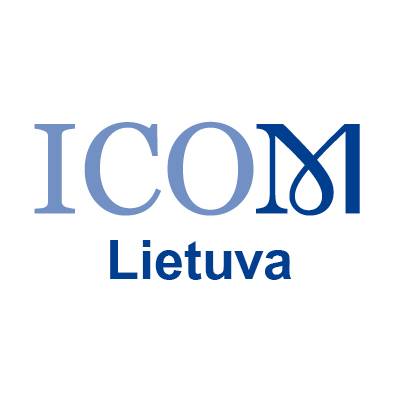 2015 m.
Parengtas Europos muziejų nakties Lietuvoje plakatas ir informacinis skydelis.

Surinkta ir susisteminta informacija iš Lietuvos muziejų apie planuojamus renginius.

Renginius organizavo: 75 muziejai;

Duomenis pateikė: 64 muziejai (85%);

Renginiuose apsilankė:  105 114 (+58 778)
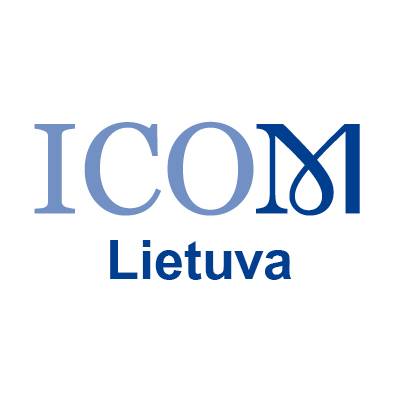 2015 m.
Metinis Tarptautinės muziejų tarybos (ICOM) susitikimas 
(2014 m. birželio 2-4 d. Paryžius)

Dalyvavo: Reda Žekienė, ICOM Lietuva pirmininkė (Kauno miesto muziejaus direktoriaus pavaduotoja);
Finansavimas: Tarptautinės muziejų tarybos (ICOM) skirta stipendija;

Rezultatai:
Dalyvauta susitikime su Ukrainos, Čekijos, Lenkijos, Slovakijos, Latvijos, Estijos, Vokietijos nacionalinių komitetų pirmininkais;
Pasirašytas bendra kreipimasis dėl situacijos Rytų Ukrainoje;
Aptartos bendradarbiavimo galimybės su Moldavijos, Baltarusijos ir Ukrainos nacionaliniais komitetais;
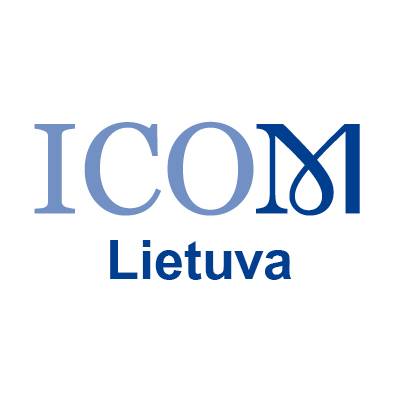 2015 m.
Stipendijos:
nacionalinių komitetų  valdybos nariams ir jauniems nariams dėl dalyvavimo Generalinėje konferencijoje ;
Pateikta paraiška dėl dalyvavimo ICOM Generalinėje konferencijoje (V. Lankelienė). Finansavimas gautas.
dėl dalyvavimo Specialioje ICOM Tarptautinio mokymų centro (ICOM-ITC) mokymų programoje;
Pateikta paraiška dėl dalyvavimo mokymų programoje (V. Lankelienė), tačiau informacija apie suteiktą finansavimą buvo gauta pavėluotai (dėl ICOM techninių kliūčių), todėl į mokymus nevykta);

Tarptautinės muziejų tarybos (ICOM) Lietuvos skyrius ketverių metų kadencijai į Lietuvos nacionalinį komitetą  „Pasaulio atmintis“ pasiūlė  Vilniaus universiteto muziejaus direktorių Dr. Ramūną Kondratą. Kandidatūrai buvo pritarta.

Nauji nariai:      4 individualūs
                                   1 institucinis

Bendras narių skaičius:         76 individualūs
                                                        8 instituciniai
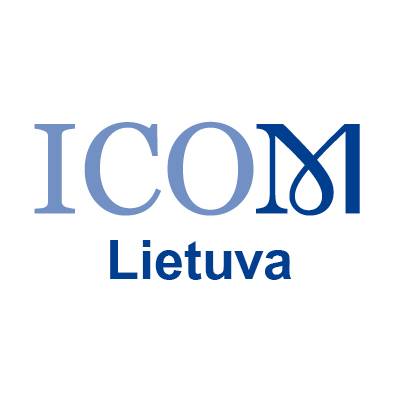 2016 m.
Tarptautinė muziejų taryba (ICOM)
 
36 678 narių, kuriuos vienija 120 nacionalinių komitetų;

14 365 narių yra 30 tarptautinių komitetų nariais;

35%/65% - vyrų/moterų santykis ICOM organizacijoje;
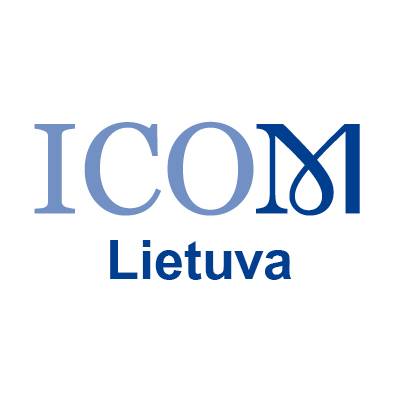 2016 m.
Komunikacijos priemonės

ICOM Lietuva Facebook profilis (298)
 



Interneto svetainė – http://network.icom.museum/icom-lithuania
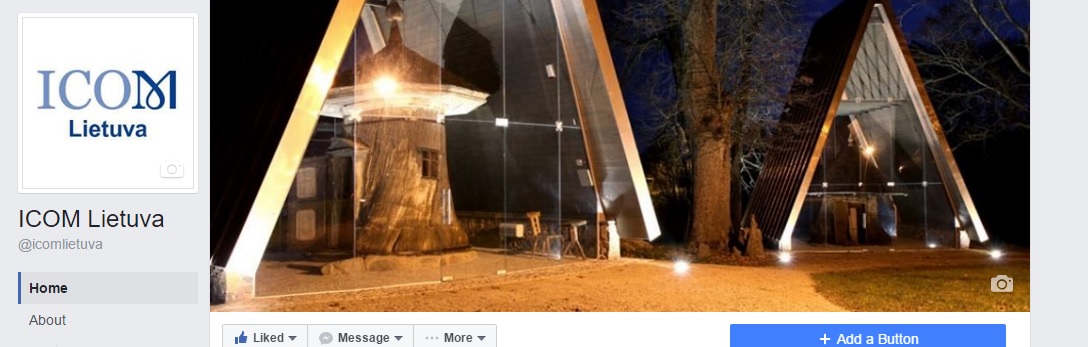 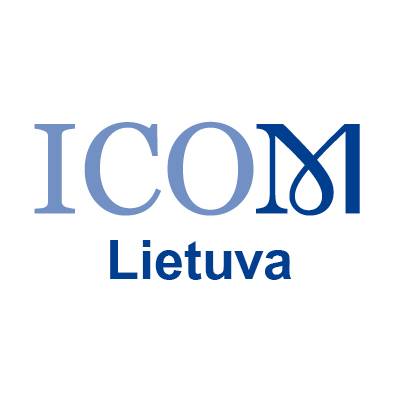 2016 m.
Facebook profilis “Tarptautinė muziejų diena” (457)




Facebook profilis “Muziejų naktis Lietuvoje” (5 864)
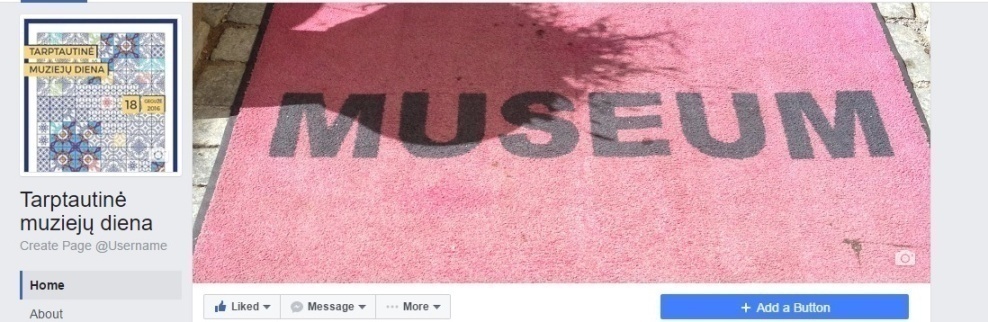 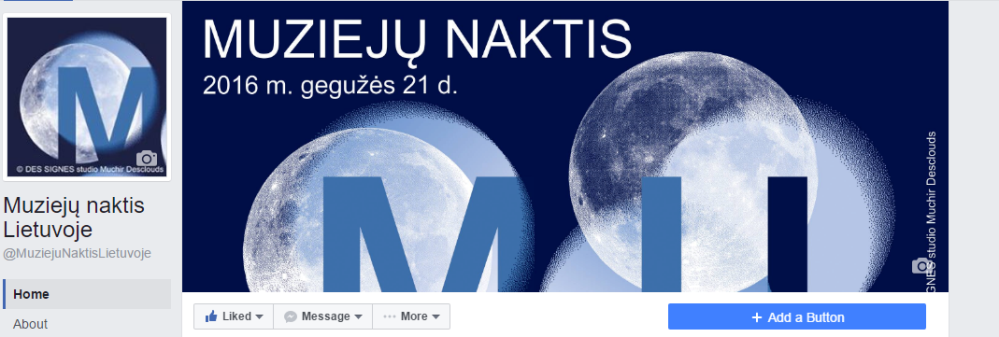 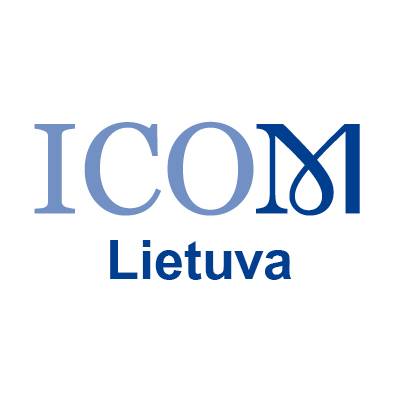 2016 m.
Išverstas į lietuvių kalbą plakatas ir informacinis skydelis.

Išplatintas kvietimas Lietuvos muziejams teikti informaciją apie planuojamus renginius.
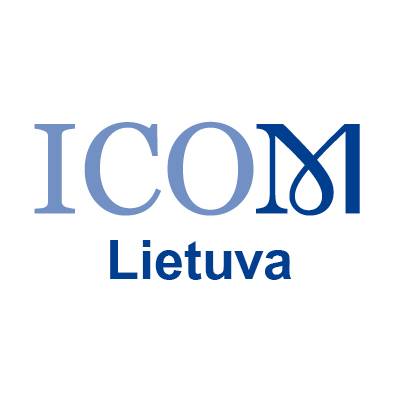 2016 m.
Komunikacijos programa įgyvendinta bendradarbiaujant su Lietuvos muziejų asociacija.

Europos muziejų nakties Lietuvoje tema: 
“Rožės pražydėjimas tamsoje”

Sukurta interneto svetainė: www.muziejunaktis.lt
El. pašto adresas: naktismuzieju@gmail.com 








Renginius organizavo: 110 muziejų; (+ 46)

Renginiuose dalyvavo: 129 128 lankytojų; (+ 24 014)
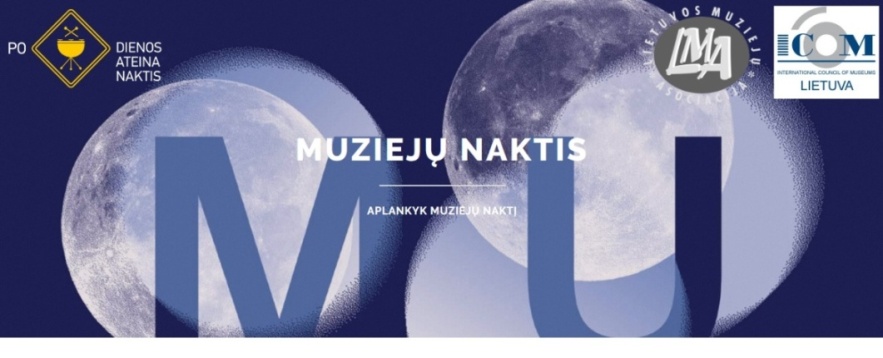 2016 m.
Nauji nariai:           8 individualūs (galiojantys);
                                  9 individualūs  (6 patvirtinti, 5 svarstomi);

Bendras narių skaičius:       85 individualūs
                                                      8 instituciniai
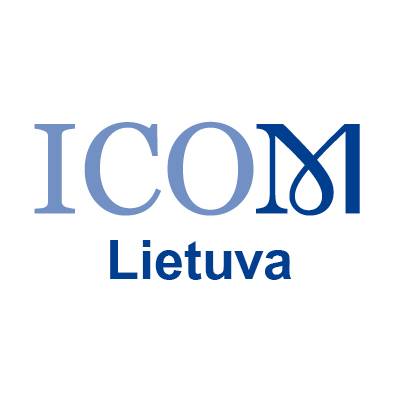 2016 m.
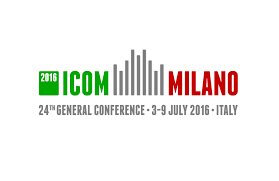 Tema: “Muziejai ir kultūriniai kraštovaizdžiai”
3433 dalyvių iš 129 pasaulio šalių;
300 savanorių;
Dalyvavo:   V. Lankelienė, ICOM Lietuva valdybos narė (ICOM stipendija);

Rezultatai:
Patvirtintas naujas Tarptautinės muziejų tarybos (ICOM) Statutas;
Patvirtintas Tarptautinės muziejų tarybos (ICOM) 2016- 2022 strateginis veiklos planas;
Pristatytas naujas Tarptautinės muziejų tarybos (ICOM) logotipas;
Išrinktas Tarptautinės muziejų tarybos (ICOM) Prezidentas
ir Valdyba;
Priimtos keturios rezoliucijos;
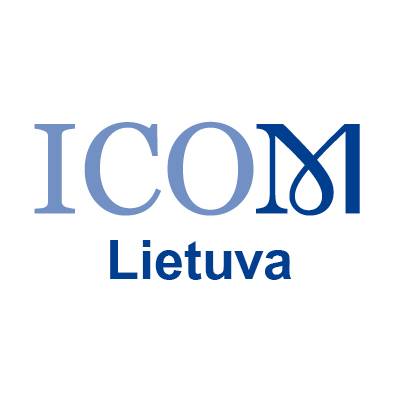 2016 m.
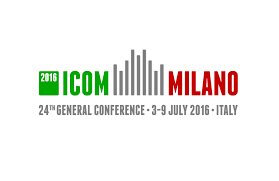 Tarptautinės muziejų tarybos (ICOM) Statutas

Papildymai, susiję su Tarptautinės muziejų tarybos (ICOM) būstinės keitimu (tik su Generalinės Asamblėjos pritarimu);
Papildyta individualaus nario apibrėžtis – ne tik muziejaus darbuotojai, bet ir asmenys, kurie dirba srityse, susijusiose su muziejų veikla (išskyrus fiziniai ir juridiniai asmenys, kurie generuoja pajamas teikdami paslaugas muziejams);
Papildytas Garbės narių apibrėžtis – garbės nariais gali tapti ir visi prieš tai buvę ICOM Prezidentai;
Nustatyta, kad individualūs nariai gali būti renkami į Vykdomąją valdybą, Patariamojo komiteto pirmininkų arba vice-pirmininku, Nacionalinio, Tarptautinio komitetų arba Regioninio Aljanso pirmininkais;
Pakeisti kai kurių komitetų pavadinimas: Technical Committee/Standing Committee ir pan.
Nustatyta, kad nacionaliniame komitete turi būti mažiausiai 10 narių.
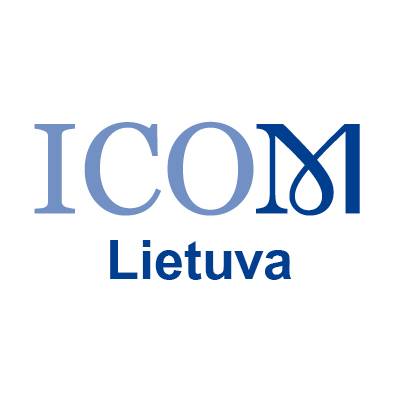 2016 m.
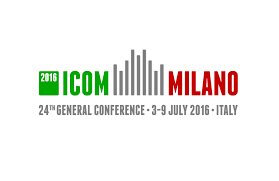 Tarptautinės muziejų tarybos (ICOM) 2016- 2022 strateginis veiklos planas

NEPRIKLAUSOMYBĖ

INTEGRACIJA

PROFESIONALUMAS

Prieiga per internetą: http://icom.museum/fileadmin/user_upload/pdf/Strategic_Plan/ICOM_STRATEGIC_PLAN_2016-2022_ENG.pdf
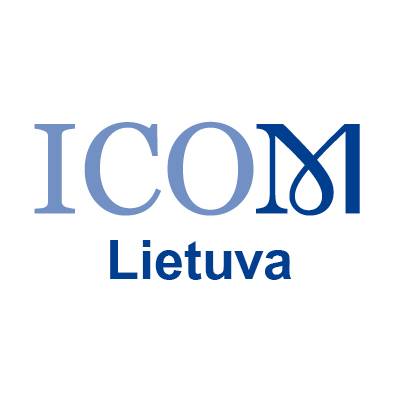 2016 m.
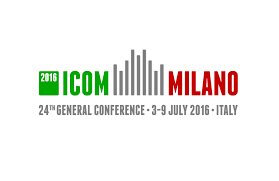 Tarptautinės muziejų tarybos (ICOM) logotipas











Prieiga per internetą: https://www.youtube.com/watch?v=rdTpPREtics
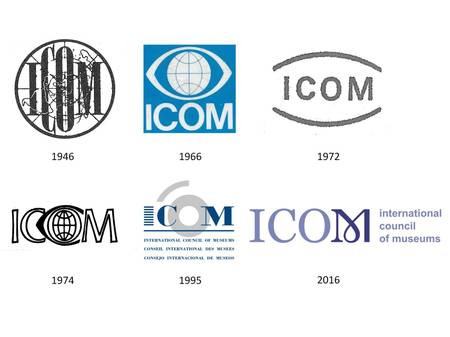 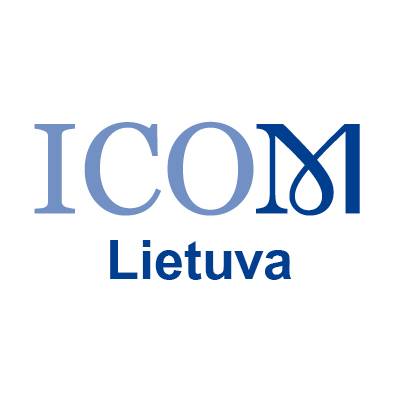 2016 m.
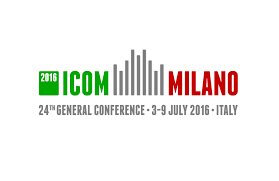 Tarptautinės muziejų tarybos (ICOM) Prezidentas ir Vykdomoji taryba

Tarptautinės muziejų tarybos (ICOM) Prezidentė – Suay Aksoy (Turkija);

Tarptautinės muziejų tarybos (ICOM) vice prezidentai: 
Laishun An (Kinija) 
Alberto Garlandini (Italija)

Tarptautinės muziejų tarybos (ICOM) iždininkas – Peter Keller (Austrija);

Vykdomoji taryba:
Hilda Abreu de Utermohlen (Dominikos Respublika)
Inkyung Chang (Pietų Korėja)
Vinod Daniel (Australija)
Carlos Roberto Ferreira Brandao (Brazilija)
Carina Jaatinen (Suomija)
Leontine Meijer – Van Mench (Vokietija)
Maria de Lourdes Monges Santos (Meksika)
Emma Nardi (Italija)
Terry Simioti Nyambe (Zambija)
Diana Pardue (JAV)
Carol Scott (Didžioji Britanija)
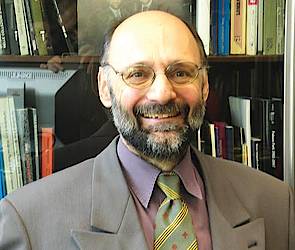 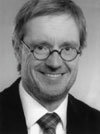 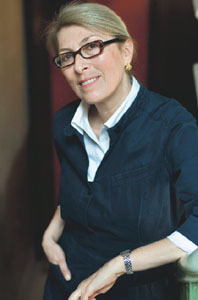 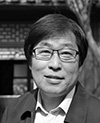 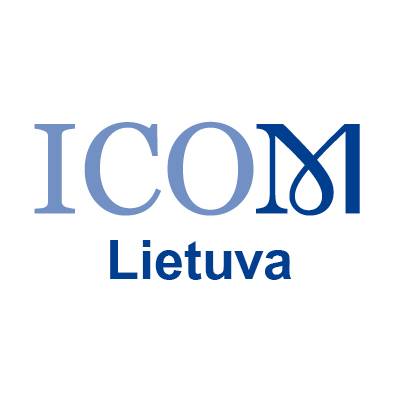 2016 m.
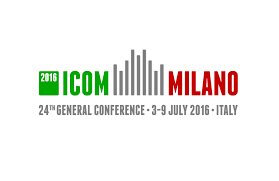 Tarptautinės muziejų tarybos (ICOM) Generalinės konferencijos rezoliucijos:

Muziejų atsakomybė už kraštovaizdį;
Rekomenduojama: praplėsti muziejaus apibrėžtį ne tik siejant muziejaus veiklą su pastatais ar kita infrastruktūra, bet ir aplink muziejų esančiu kultūrinių kraštovaizdžiu  glaudžiai bendradarbiaujant su vietos bendruomene. 
2.  Įtrauktis, tarpsektoriškumas ir lyčių lygybė muziejuose;
Rekomenduojama:  parengti ir išplėtoti sistemingą gairių ir strategijų, susijusių su kultūrinės, lingvistinės ir geografinės atskirties mažinimu, lyčių lygybės skatinimu bei vietos bendruomenių įtrauktimi.
3. Kultūros paveldo apsaugos stiprinimas per ir po ginkluotų konfliktų, teroro aktų, revoliucijų bei pilietinių konfliktų

4. Kultūros objektų sklaida ir apsauga tarptautinių skolinimų metu
Rekomenduojama: parengti politinę poziciją siekiant paskatinti kultūros objektų,
kurie yra skolinami kitoms šalims kultūros, edukacijos ar mokslinių tyrimų tikslu, 
Imunitetą nuo arešto ar konfiskavimo.
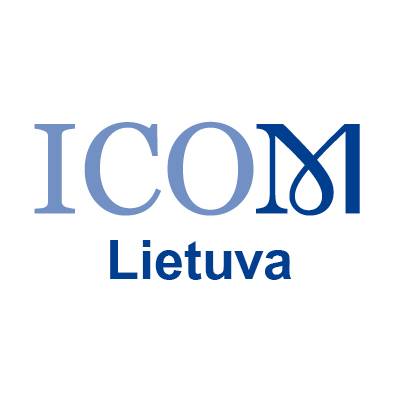 2016 m.
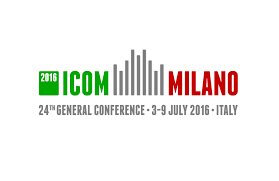 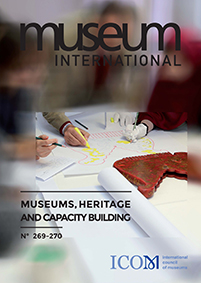 Prenumeratos kaina: 396 Eur (metams)
Prenumeratos rūšis: on-line prenumerata;

On-line  prieigos privalumai: 
Prieiga per Wiley Online Library prie viso 2016 m. turinio, įskaitant  Anktyvają peržiūrą  ir On-line priimtomis publikacijomis (skelbiamos anksčiau nei spausdinant leidinį);
Prieiga prie publikacijų archyvo (5 metai) prenumeratos metais (pvz. jeigu prenumerata 2016 m., tuomet prieiga prie publikacijų nuo 2012 iki 2016 m. imtinai).
Nelimituota lygiagreti prieiga.
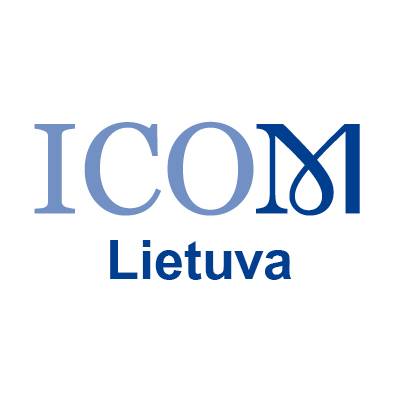 2016 m.
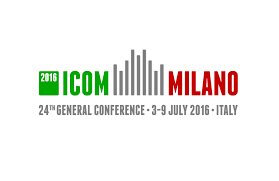 Paroda, skirta Tarptautinės muziejų tarybos (ICOM) 70-mečiui
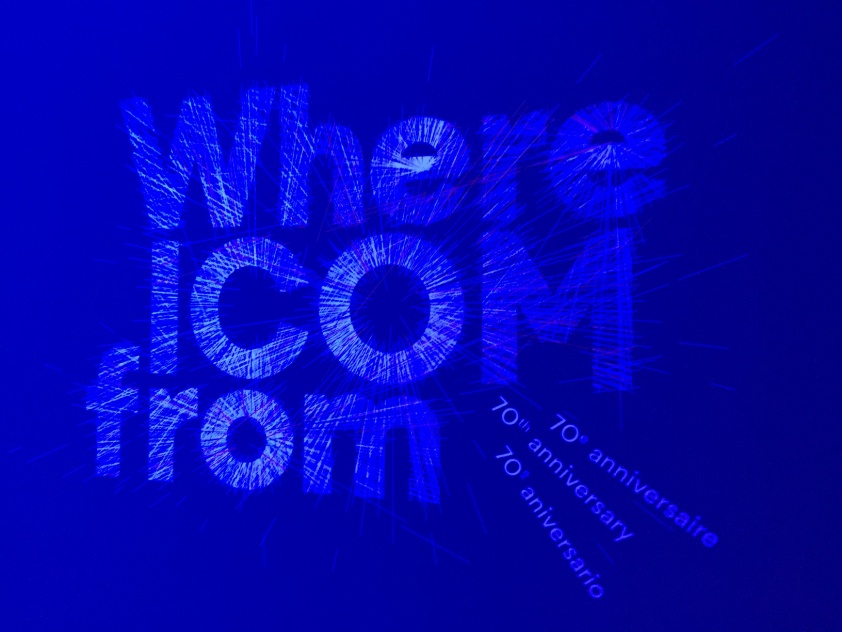 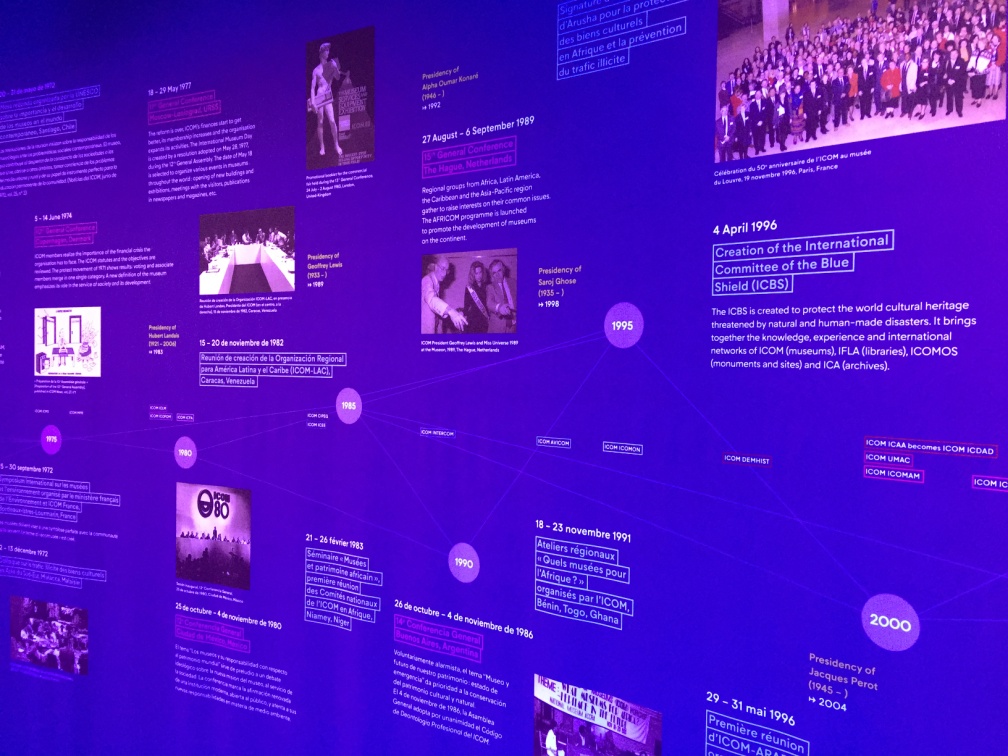 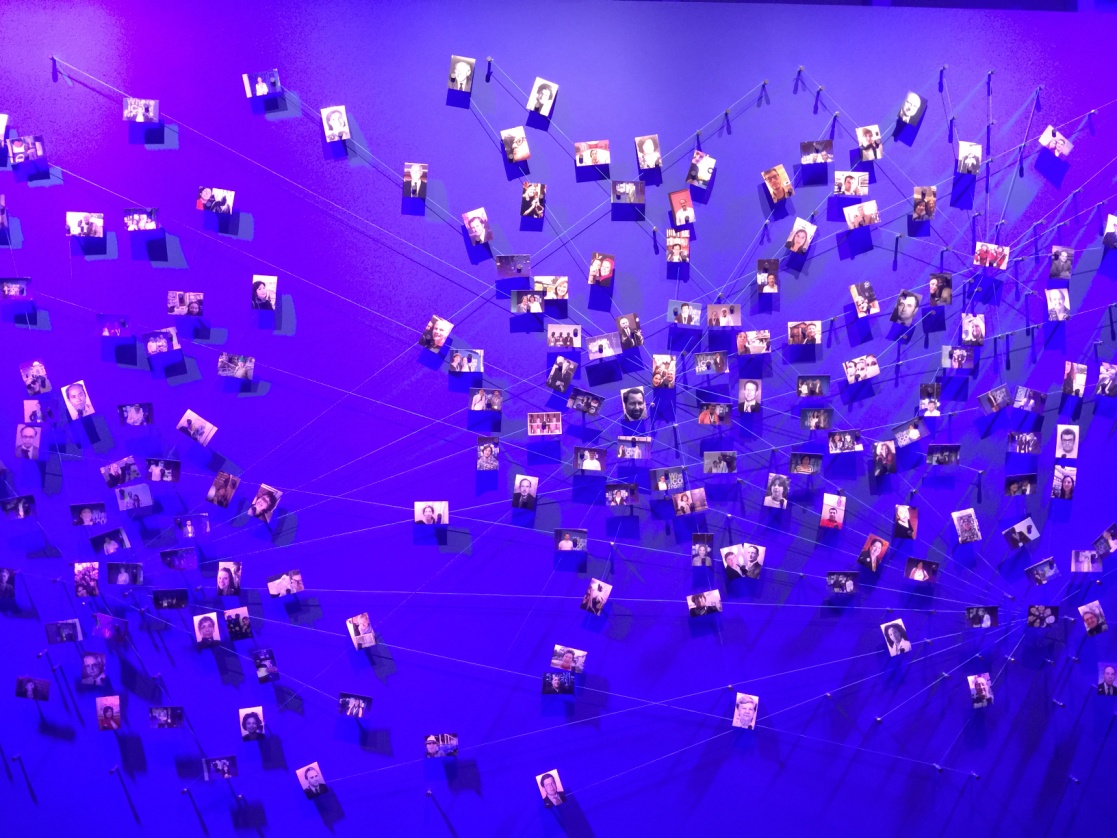 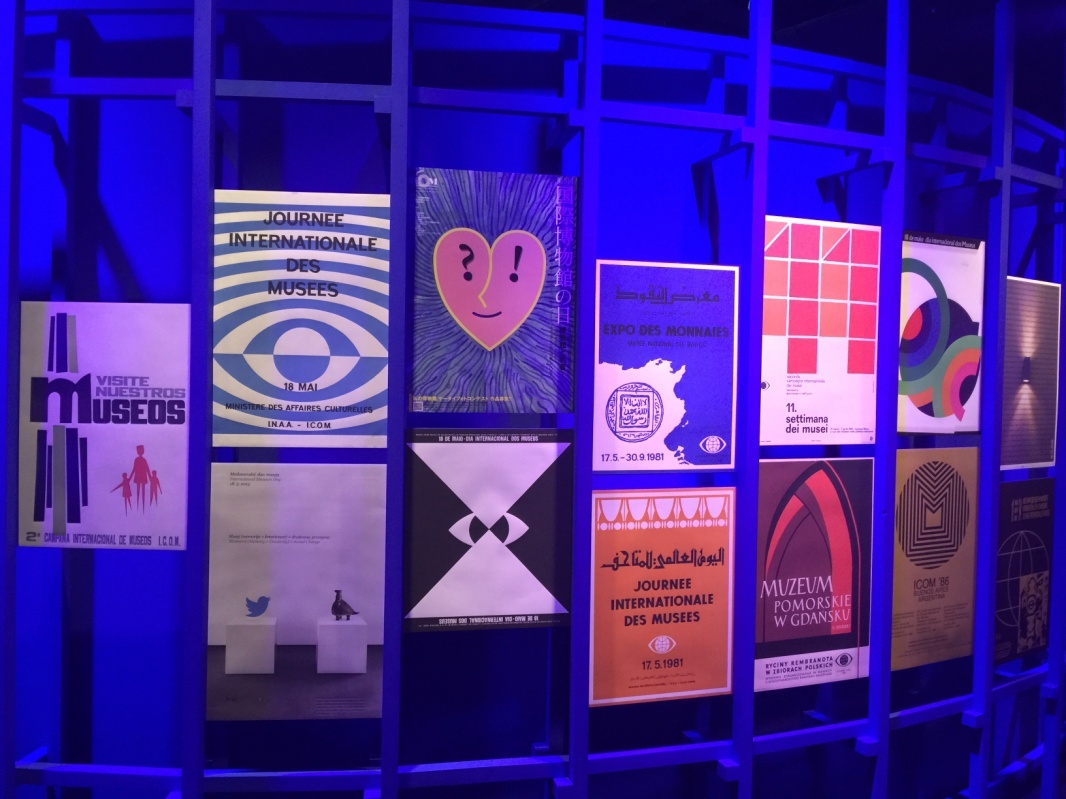 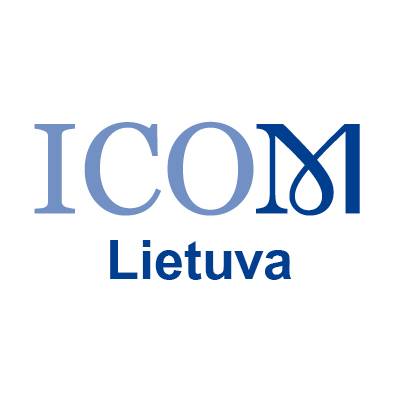 2016 m.
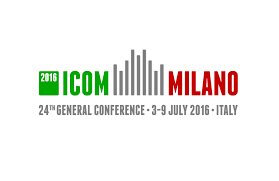 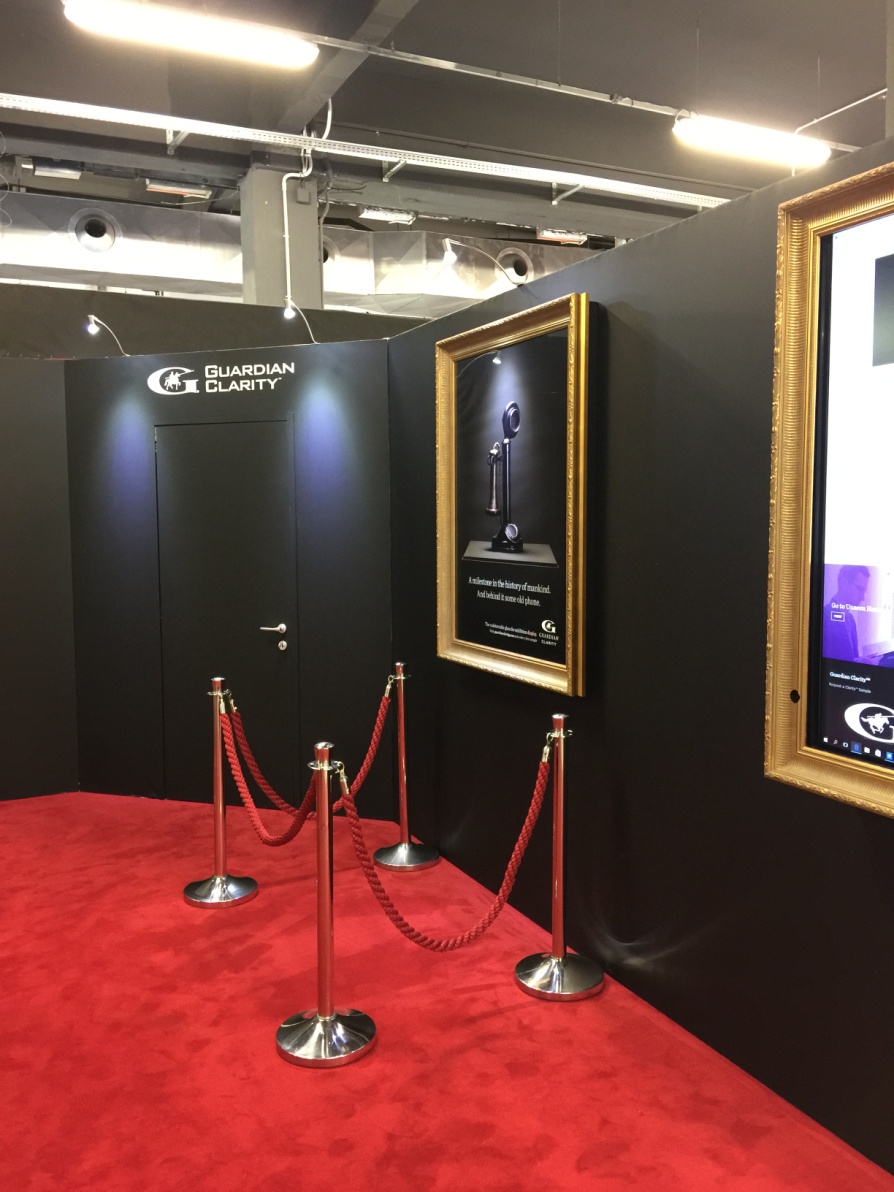 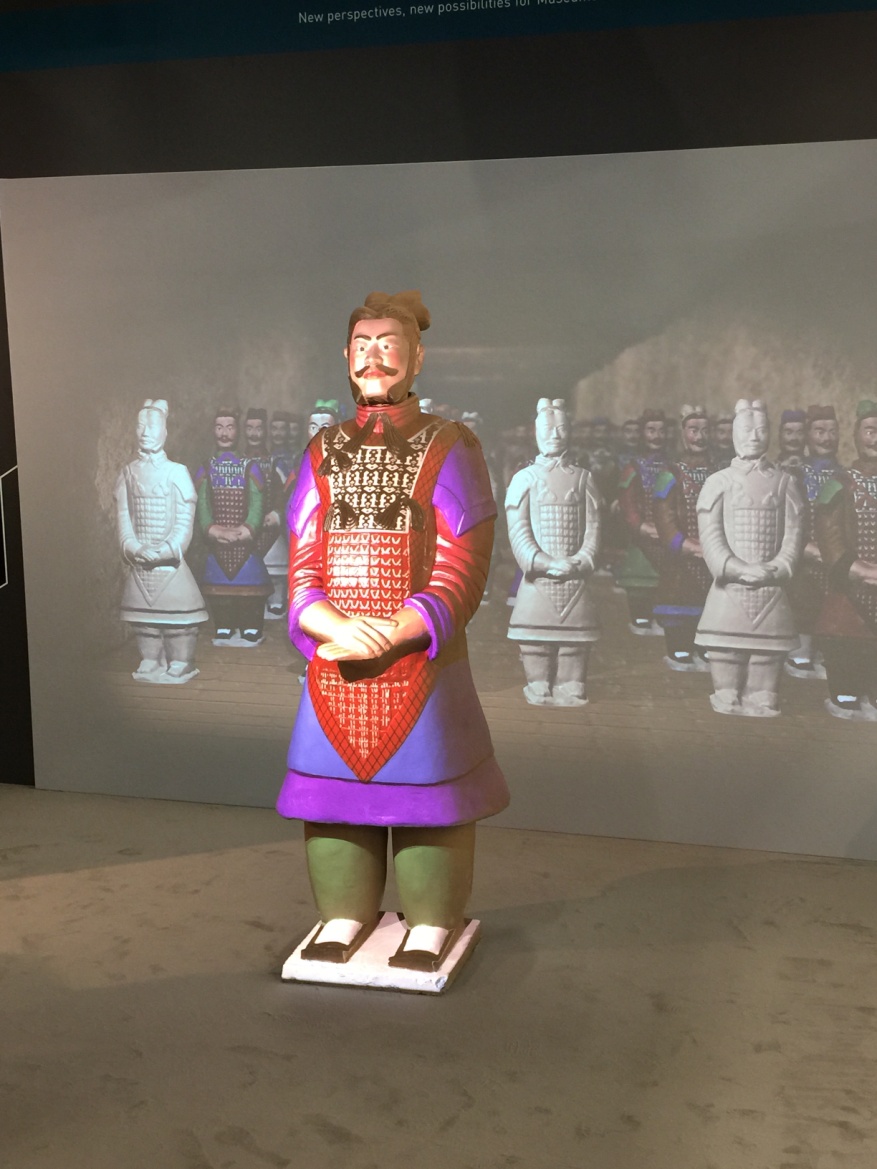 Muziejų paroda/EXPO forumas
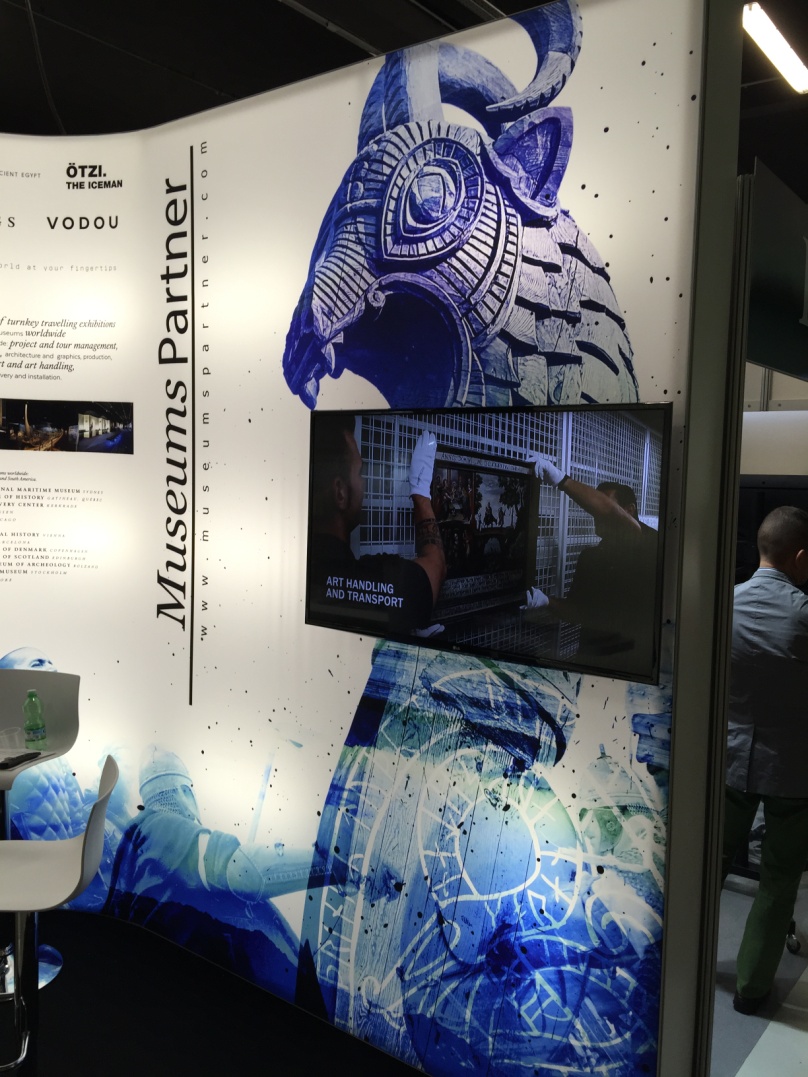 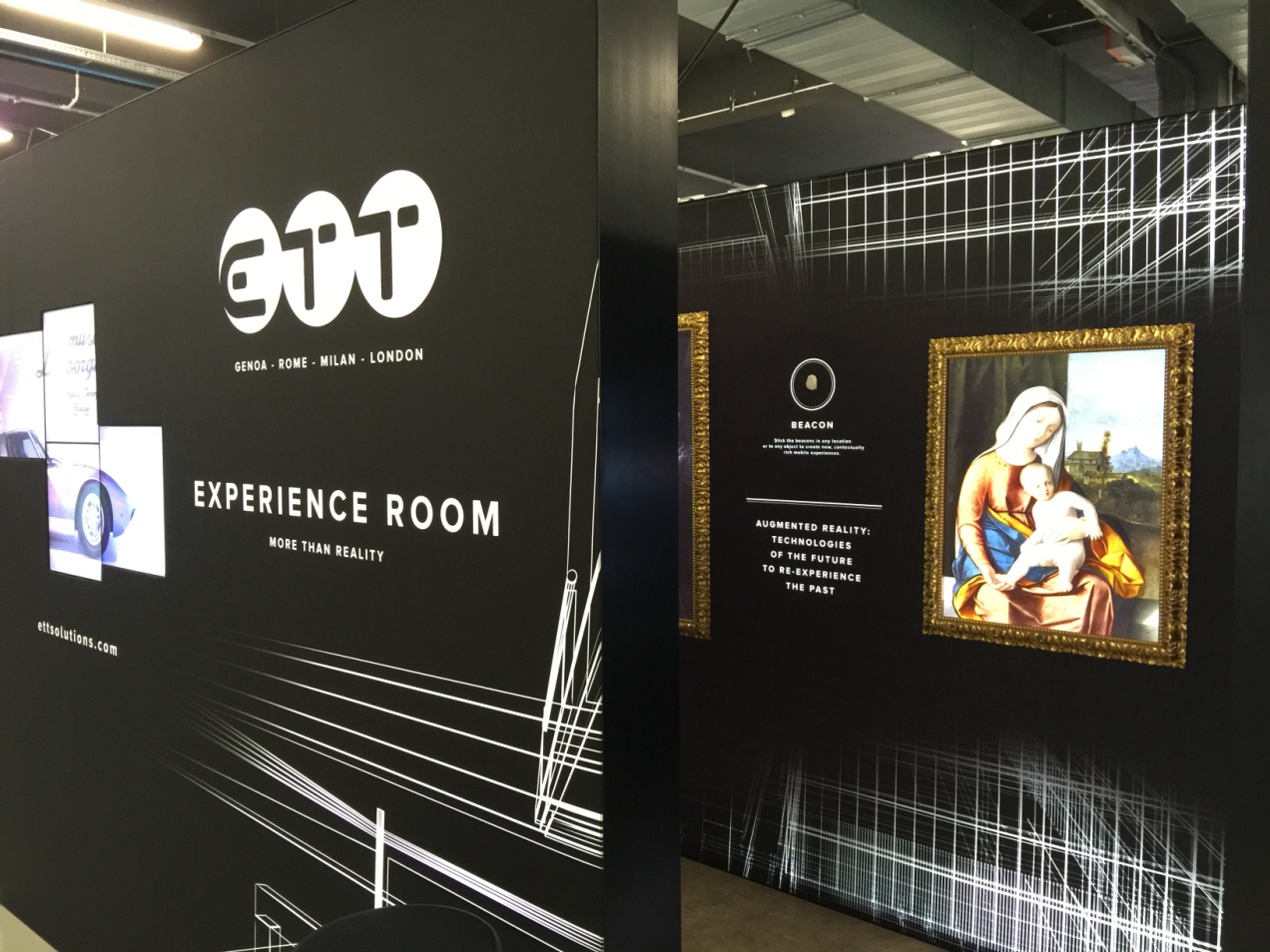 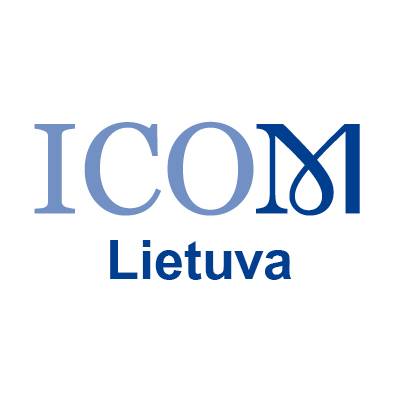 2016 m.
Tarptautinės muziejų tarybos (ICOM)  Generalinė konferencija
2019 m. rugsėjo 1-7 d.
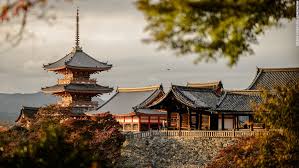 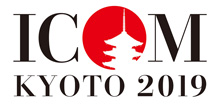 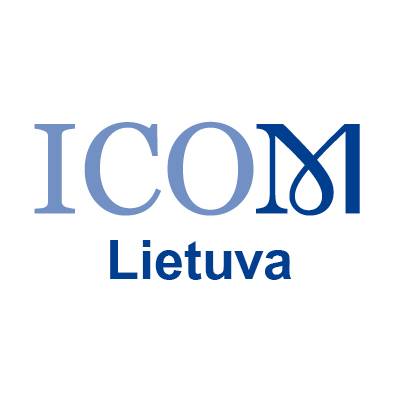 2016 m.
Stipendijos Nacionalinių komitetų valdybos nariams dalyvauti metiniame ICOM susitikime Paryžiuje (2017 m. birželio 7-9 d.)
Informacija: https://icom.formstack.com/forms/
2017_travel_grants_application_icom_annual_meetings
Paraiškų pateikimo terminas: 2016 m. gruodžio 14 d.
Rezultatų paskelbimas: 2017 m. kovo 14 d. 

2. Stipendijos jauniems ICOM nariams (< 35 m) dalyvauti metiniuose ICOM tarptautinių komitetų susitikimuose 2017 m. 
Informacija: https://icom.formstack.com/forms/
2017_travel_grants_application_young_icom_members 
Paraiškų pateikimo terminas: 2016 m. gruodžio 14 d.
Rezultatų paskelbimas: 2017 m. kovo 14 d. 

3. Stipendijos ICOM nuolatinių (angl. standing) komitetų nariams
https://icom.formstack.com/forms/
Informacija: 2017_travel_grants_application_icom_standing_committees
Paraiškų teikimo terminas: 2017 m. sausio 25 d.
Rezultatų paskelbimas: 2017 m. kovo 17 d.
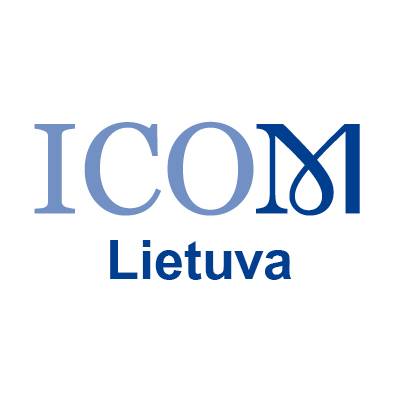 2017 m.
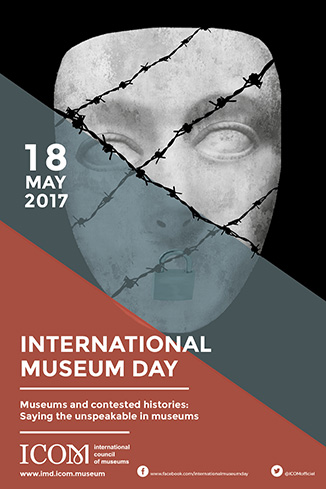 2017 m. gegužės 18 d. – Tarptautinė muziejų diena

Tema: „Muziejai ir ginčytinos istorijos: Pasakojant neapsakoma muziejuose“ (darbinis variantas)
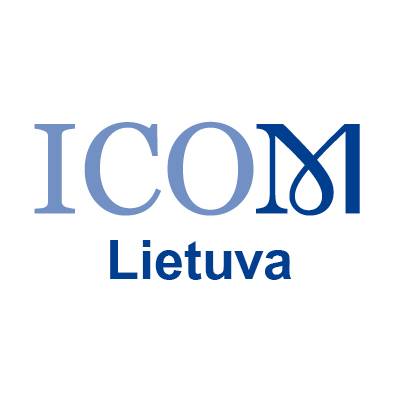 2017 m.
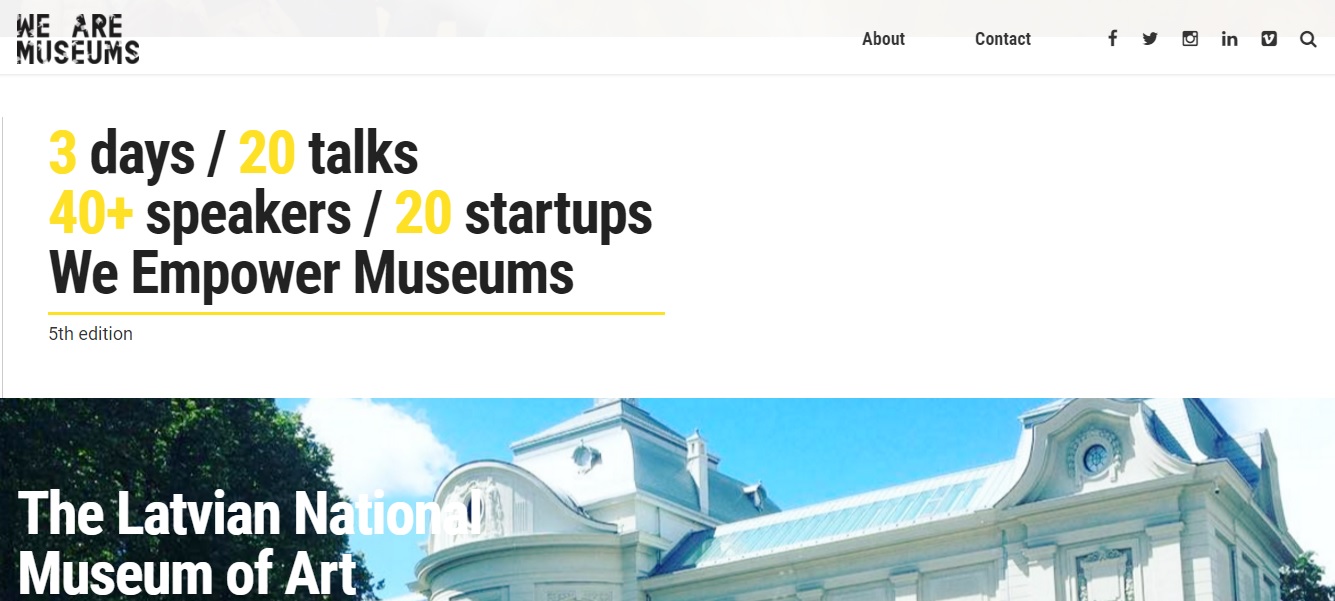 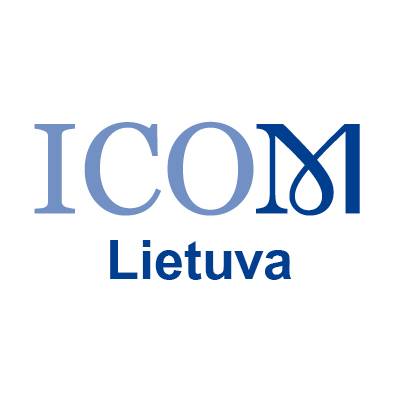 2017 m. birželio 12-14 d., Latvijos nacionalinis dailės muziejus, Ryga, Latvija
FINANSINĖ  ATASKAITA2015–2016
Likutis 2014 m. gruodžio 31 d.  - 24 855 Lt. 
Likutis litais 2015 m. sausio 1 d. konvertuojamas į eurus, persikelia 7198,55 Eur
Išlaidos nuo 2015 m. sausio 1 d. iki 2015 m. gruodžio 31 d. - 6885,73 Eur (didžiausios ICOM CONSEIL INTERNATIONAL DES MUSEES - 6675 Eur, kitos smulkios, pvz.: Valstybės įmonė Registrų centras 33,81 Eur, pavedimų išlaidos ir pan.);
Įplaukos nuo 2015 m. sausio 1 d. iki 2015 m. gruodžio 31 d. - 15 605, 14 Eur (perkeltas likutis iš 2014 m. – 7198,55, pajamos iš mokesčių ir 196,63 EUR gauta iš AB LITIMPEKS / Kreditoriams pagal sąrašą 2015–04–16)
Galutinis likutis: 2015 m. gruodžio 31 d. - 8 719,41 Eur

Likutis 2016 m. sausio 1 d. - 8 719,41 Eur
Įplaukos nuo 2016 m. sausio 1 d. iki 2016 m. gruodžio 2 d. - 1 993 Eur (visos įplaukos iš mokesčių).
Išlaidos nuo 2016 m. sausio 1 d. iki 2016 m. gruodžio 2 d. – 7 662,29 Eur (didžiausios ICOM CONSEIL INTERNATIONAL DES MUSEES 1 pavedimas – 6 945 Eur, 2 pavedimas 350 Eur, viso 7 295 Eur, kitos smulkios, pvz.: advokato M. Liugo kontora 130 EUR, pavedimų išlaidos ir pan.);
Galutinis likutis: 2016 m. gruodžio 2 d. - 3 050,12 Eur

Indėlio sąskaita - 2015 m. sausio 1 d.  - 2 314,34 Eur
Išlaidų judėjimo 2015–2016 m. nebuvo, priskaičiuotos palūkanos 11,48 Eur
Galutinis likutis: 2016 m. gruodžio 2 d. - 2 325,82 Eur
Viso abiejose sąskaitose: 2016 m. gruodžio 2 d. - 5 340,94 Eur